Welcome toYear Two
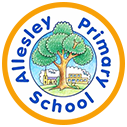 The Year Two Team
Mrs Smith, Mrs Watkins and Miss Jones
Miss Ostick and Mrs Bisset
Transition
We will be getting to know your children.
We will talk to their teachers.
We will spend time with them on our Transition Morning – Monday 10th July
If there is anything you think we should know please tell us.

Year Two will not be a huge change for the children as the staff and routines will be familiar to them.
What are we aiming for?
Happy Children
Hard working children who want to learn
Children becoming more independent
Perseverance
Progress – Every child is different
Maths
Number bonds to 20
Calculating within 100
Counting in 2s, 5s, 10s ….. 3s after that
Add and subtract with 2 digit and 2 digit numbers
Multiplication and Division facts for 2s, 5s, 10s and 3s (fact families)
Fractions
Telling the time
Shape and measures
English
In English, the children will continue to work on the phonics they started in Year 1.  
Once pupils are ready, they will begin to learn spelling patterns and rules - They will look at the apostrophes, homophones, and near-homophones and suffixes.
Year 1 and 2 Common exception words
Children will learn to write for a range of purposes including stories, poetry and real events
Grammar
Grammar is a hot topic in Year 2!  Children this age are expected to understand the following terms, to be able to spot them in their reading and apply them in their writing:

Noun, adjective, adverb, suffix, subordination, noun phrase, past tense, present tense, statement, question, exclamation, command, capital letter, full stop, question mark, exclamation mark, compound sentence, and expanded noun phrase.
Year Two is NOT just English and Maths!
Themes – ‘All about the UK’, ‘The Wider World’ and ‘The Coast’
Science – Materials, Animals, Plants 
PSHE, RE, Computing, Art, Music, DT, PE, Games
Reading – It’s so important!
Books changed once a week – Please take every available opportunity to read.
Spelling and Homework
Spelling Pattern
‘Checks’ on a Friday – New spellings sent home in a Pink book
Common Exception Words
Practical things
Naming jumpers / Putting jumpers on
Tying laces
School lunches

Getting in touch with us:   
See us on the playground
admin@allesley.coventry.sch.uk
Phone
Useful websites
https://home.oxfordowl.co.uk/

https://www.bbc.co.uk/bitesize/levels/z3g4d2p

https://www.allesleyprimary.co.uk/
Thanks for coming